Informační             a komunikační technologie
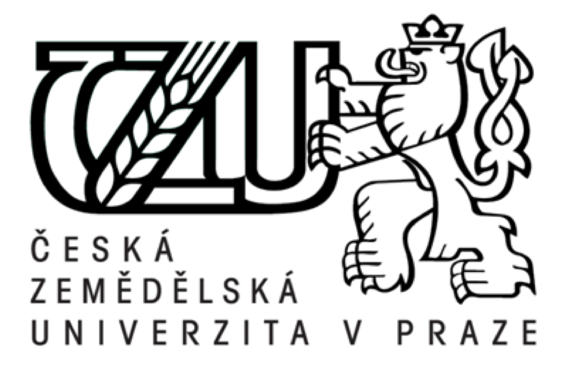 Kryptoměny
Lukáš Holub
KS Klatovy ZS 2018/2019
Co jsou kryptoměny a k čemu slouží?
Decentralizované digitální měna
Nástroj na okamžité anonymní převody peněz
Fungující bez zásahu autorit (bez zásahu vlád a institucí)
Současnými technologiemi není možné padělat
Blockchain => veřejná „účetní“ kniha jednotlivých kryptoměn


Nejznámější kryptoměny: Bitcoin, Bitcoin Cash, Etherum, Litecoin
Historie kryptoměn
První kryptoměny od roku 2008
Cílem byly anonymní mikro platby
Konkurence platebním kartám a šekům
Satoshi Nakamoto (A Peer-to-Peer Electronic Cash System)



Ve světě přes 15 000 míst kde lze platit kryptoměmami
V ČR cca 300 míst
Jak získat kryptoměny
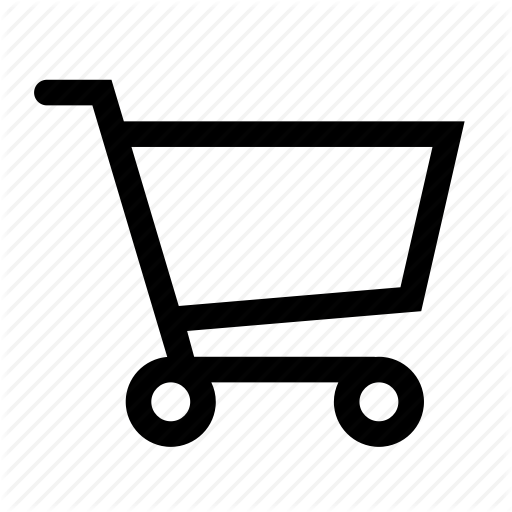 Nákupem
směnárny 		(firmy)
burzy			(lidé)
bankomaty	(bez identifikace)
 
Těžbou
odměna za výpočetní operace (ten kdo zajišťuje provoz sítě) 


Ostatní
Například z prodeje zboží na internetu
Virtuální peněženka
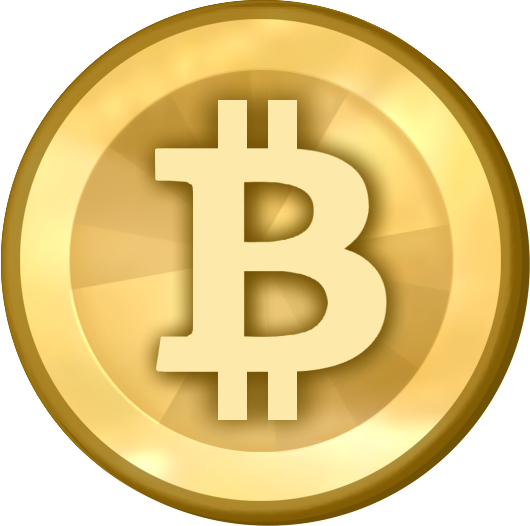 Místo pro skladování kryptoměn
Peněženka generuje adresy na které přijímáte peníze
Private key => dekódovací klíč
NEPODCEŇOVAT bezpečnost, časté krádeže kryptoměn
Rizika kryptoměn
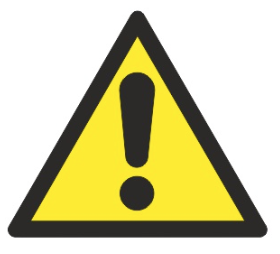 Riziko krádeže z virtuální peněženky
Možné legislativní překážky (omezení kreditních karet)
Příliš rychle rostoucí kurz
Rozmělnění měn (Bitcoin => Bitcoin Cash)
Rizika kryptoměn
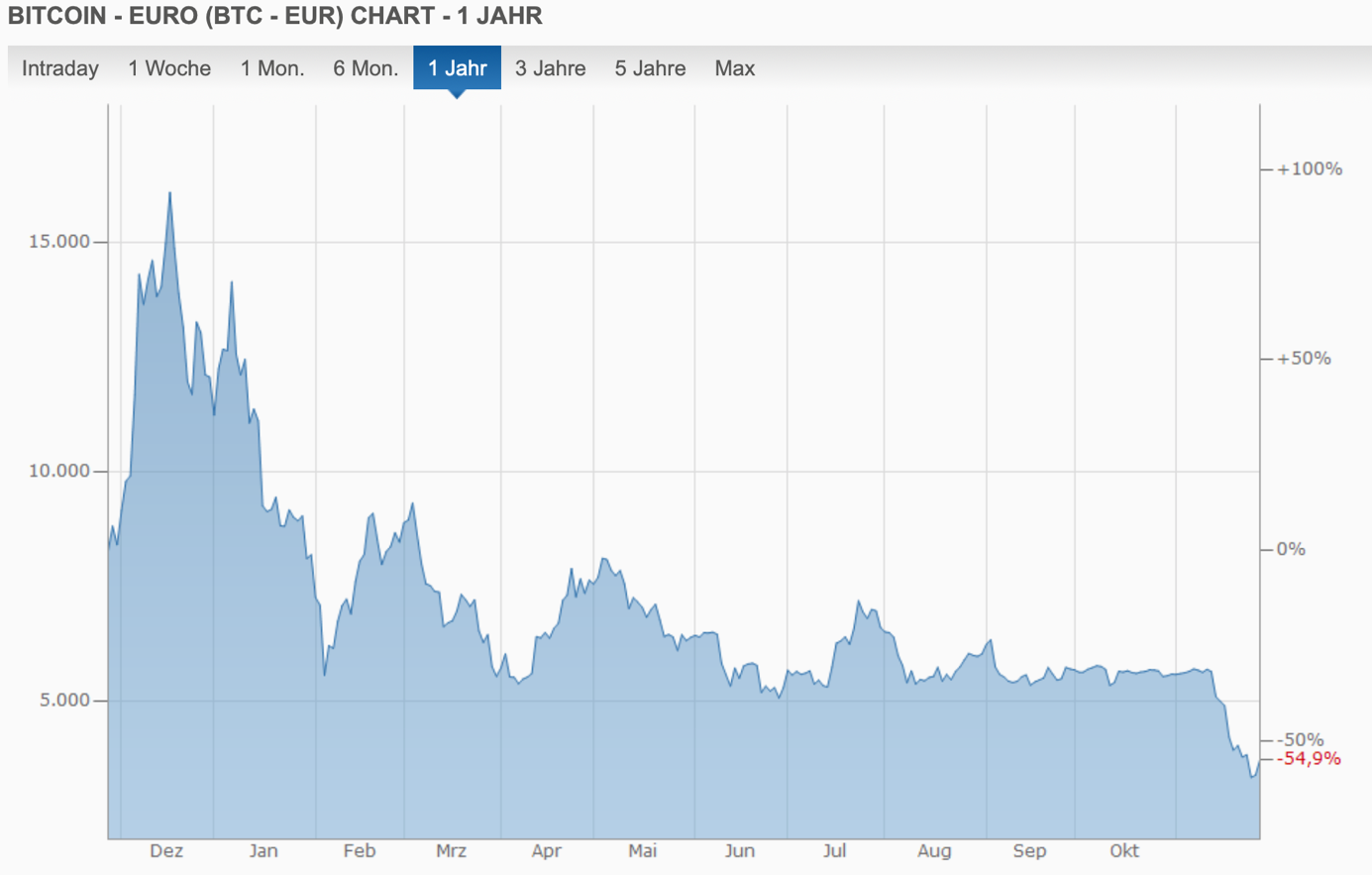 1.
Korekce příliš rychlého růstu
Stabilní období – malé výkyvy
2.
zdroj: Finanzen.net
Budoucnost kryptoměn
Investiční příležitost
Technologický potenciál


Blockchain – Sdílená databáze = největší potenciál